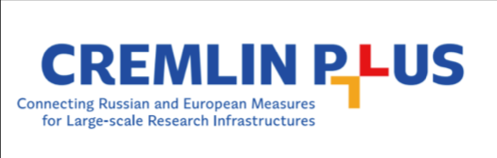 CREMLINplus Task 2.1: Integration, installation, and test of Silicon Trackers for NICA and CBM Aim, participants, milestones and deliverables 
Johann M. Heuser, GSI Helmholtz Center
Kick-off Meeting, 1 July 2020
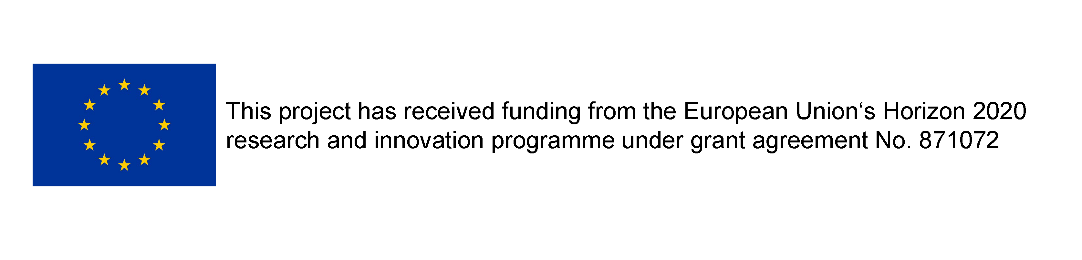 Silicon Tracking System (STS) detectors in the  experiments BM@N/NICA/Nuclotron and CBM/FAIR
BM@N + CBM:  stationary-target heavy-ion physics experiments to study nuclear matter at highest densities
closely linked/complementary in terms of physics … and also technology:  e.g. STS detectors
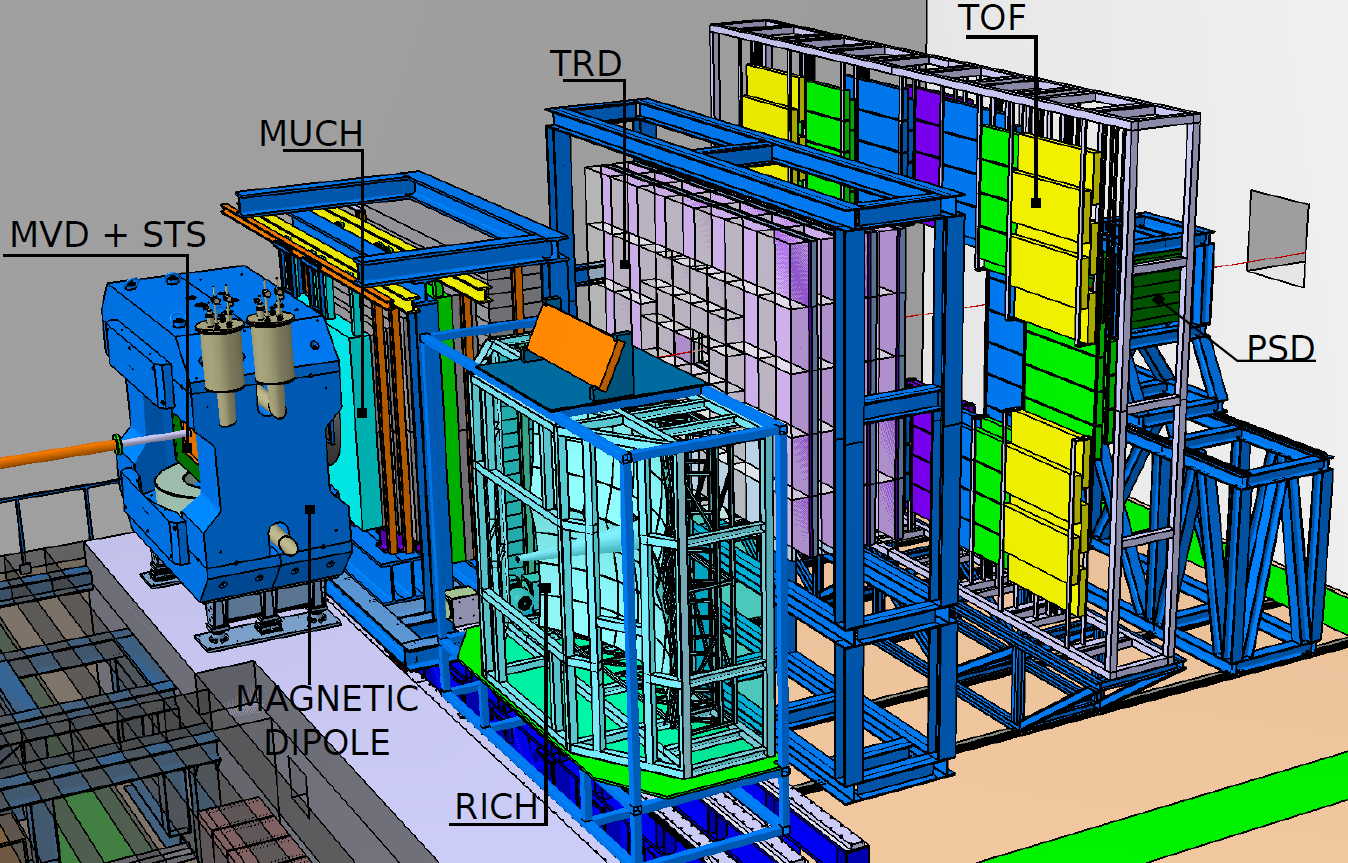 STS
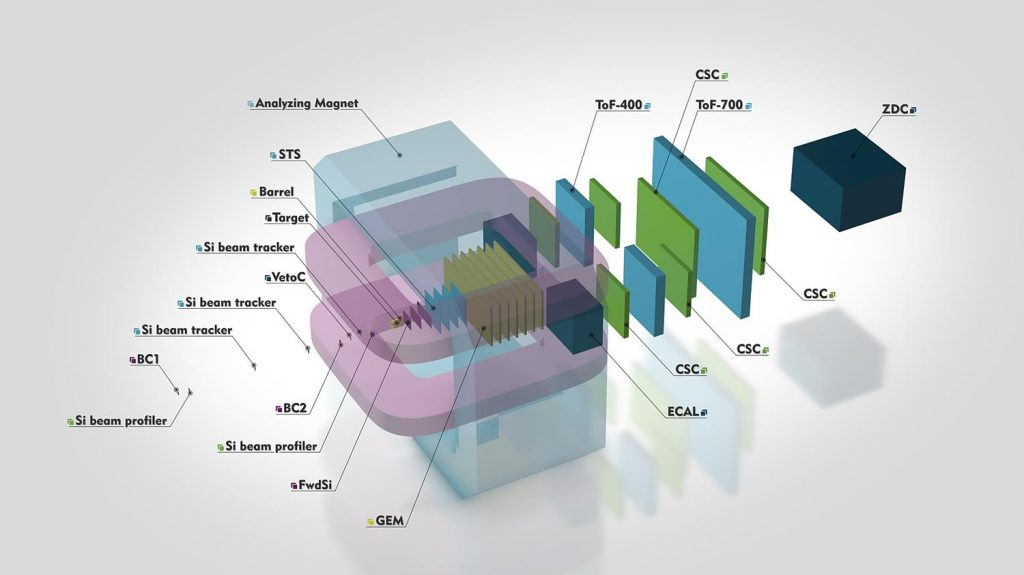 STS
BM@N-Collaboration
CBM-Collaboration
CREMLINplus WP2 kick-off meeting, 1 July 2020
Johann M. Heuser - WP2 - Task 2.1 Overview
2
Silicon Tracking System (STS) detectors in the  experiments BM@N/NICA/Nuclotron and CBM/FAIR
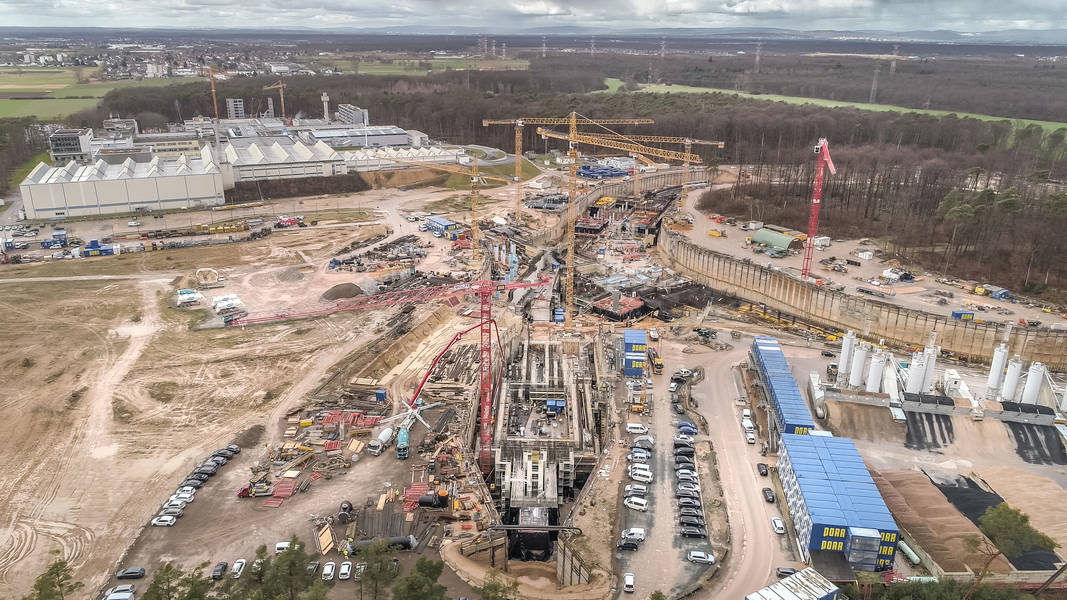 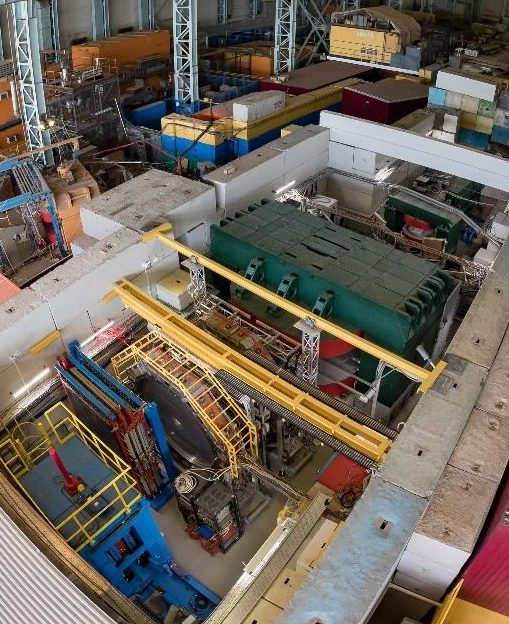 CBM STS
BM@N STS
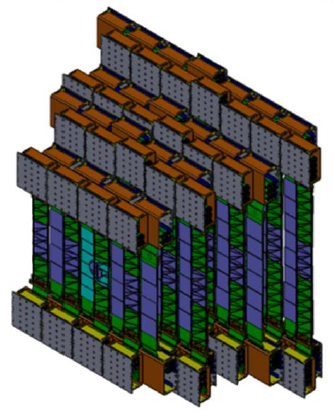 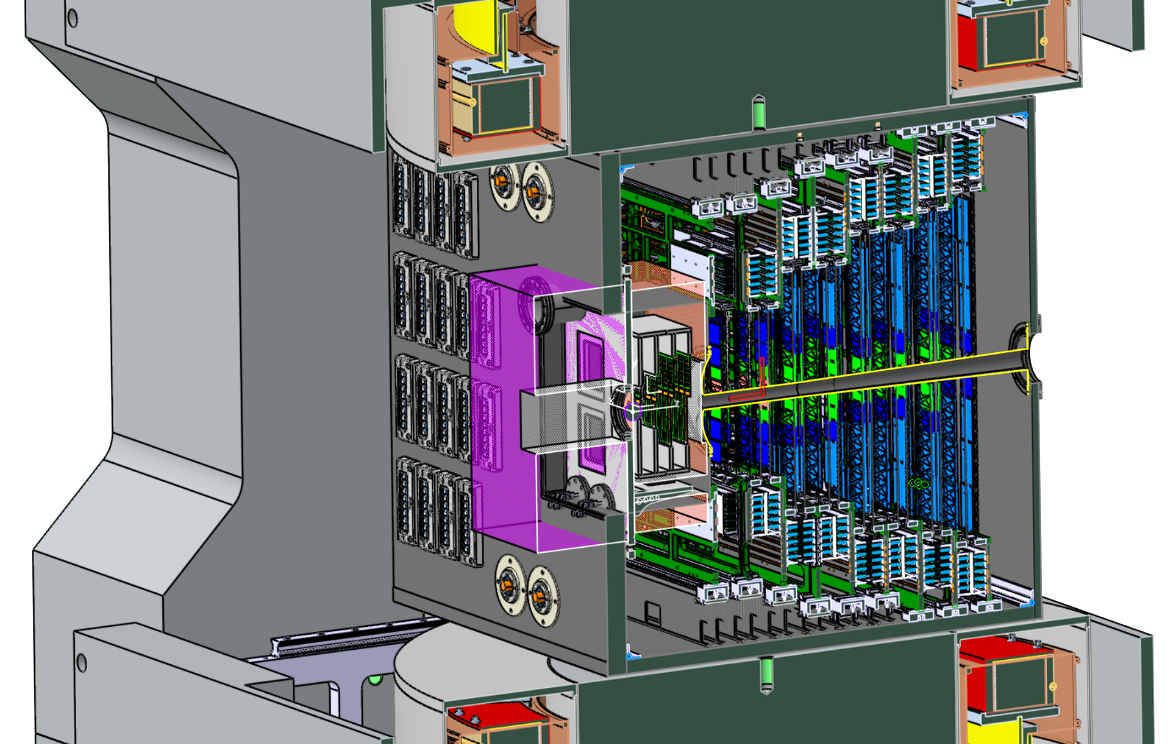 BM@N
in operation
CBM + FAIR
under construction
CREMLINplus WP2 kick-off meeting, 1 July 2020
Johann M. Heuser - WP2 - Task 2.1 Overview
3
Silicon Tracking System (STS) detectors in the  experiments BM@N/NICA/Nuclotron and CBM/FAIR
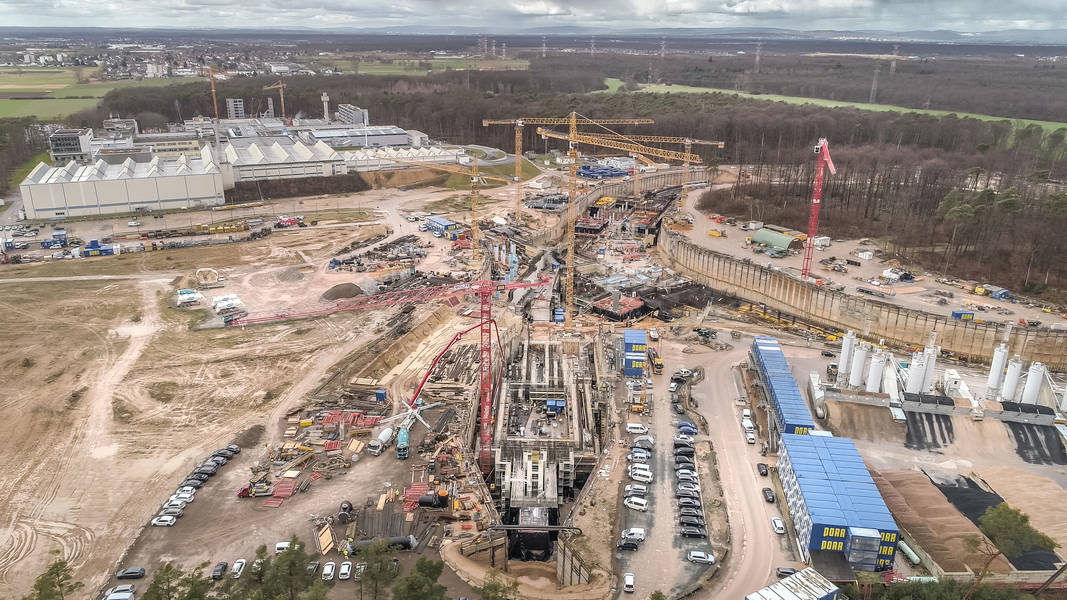 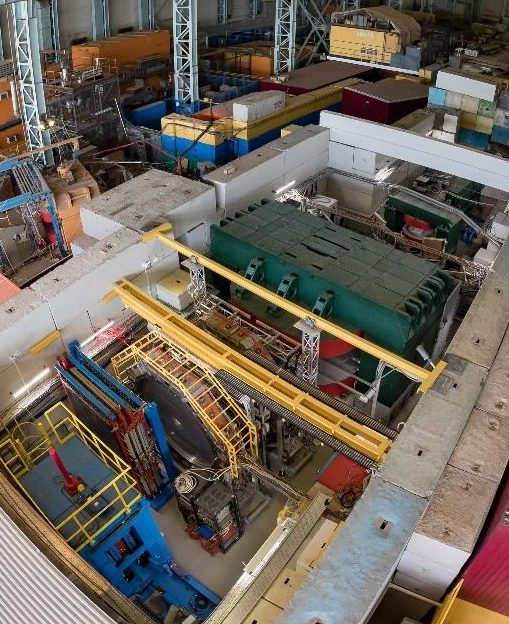 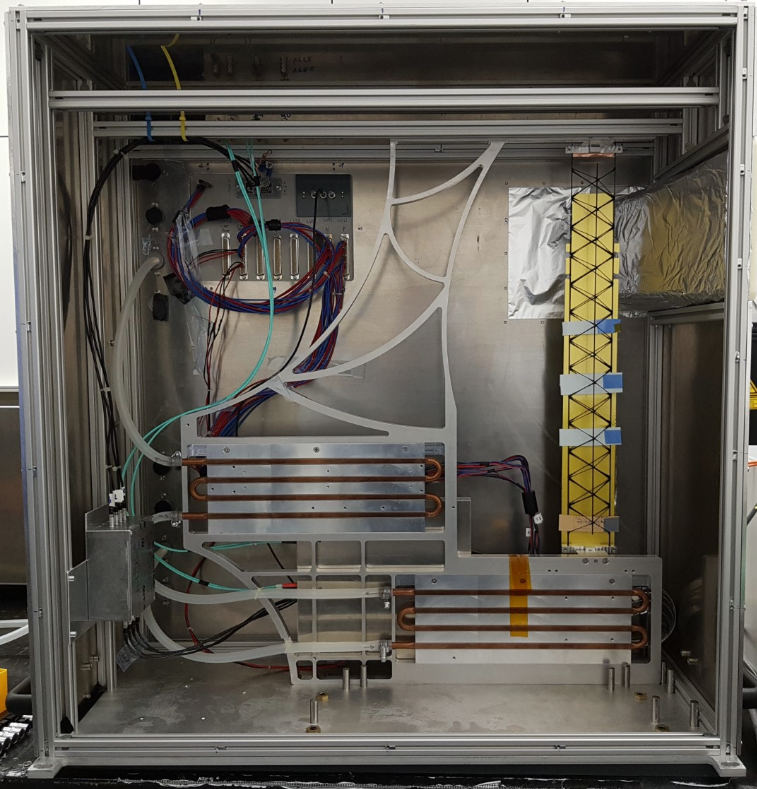 mSTS test detector operating in mCBM
initial Central Strip Tracker
BM@N
in operation
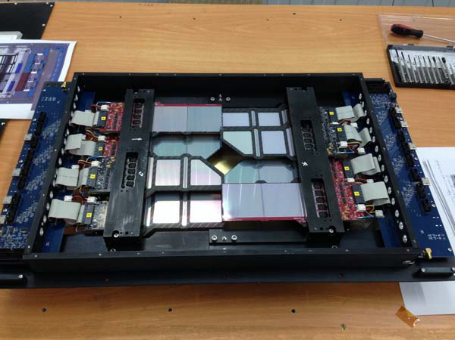 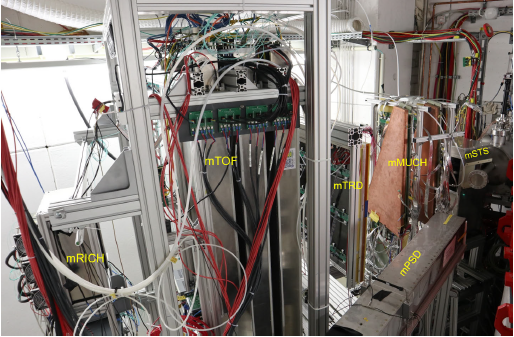 CBM + FAIR
under construction
mCBM demonstrator experiment  at SIS18
CREMLINplus WP2 kick-off meeting, 1 July 2020
Johann M. Heuser - WP2 - Task 2.1 Overview
4
Aim of this EU project task:
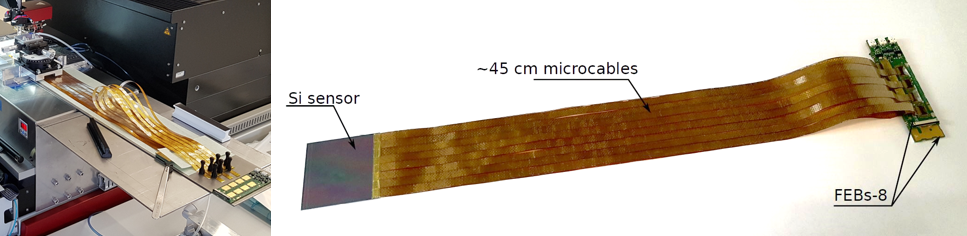 micro cables
advance at JINR and FAIR to starting series assembly of STS detector ladders. 

specific ladder variants for BM@N and CBM
(1) module assembly
Si sensor
read-out electronics
(2) carbon fiber frames
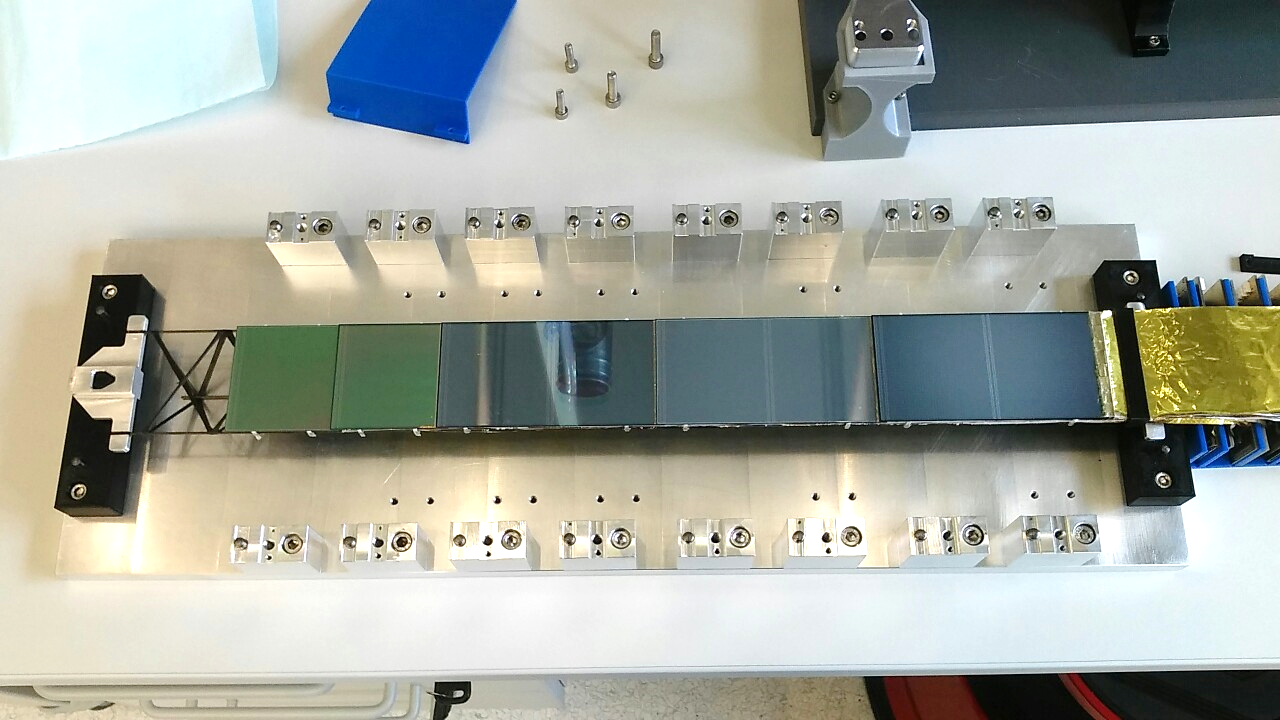 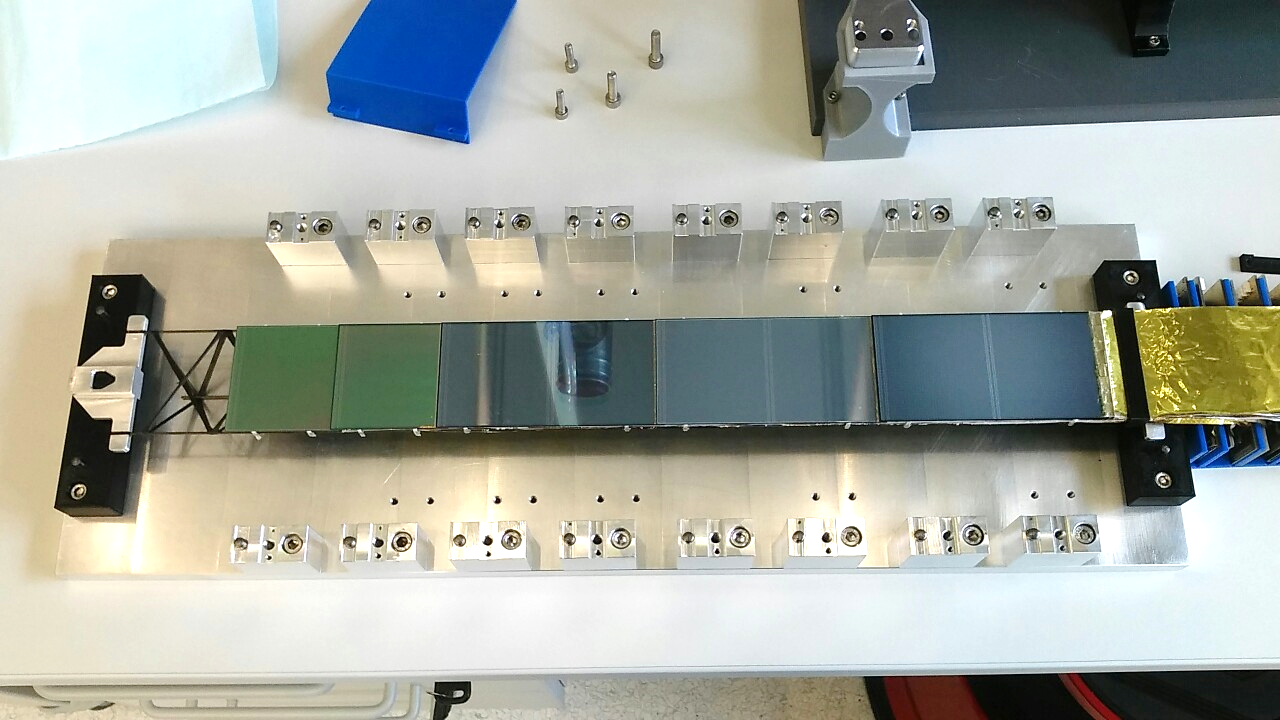 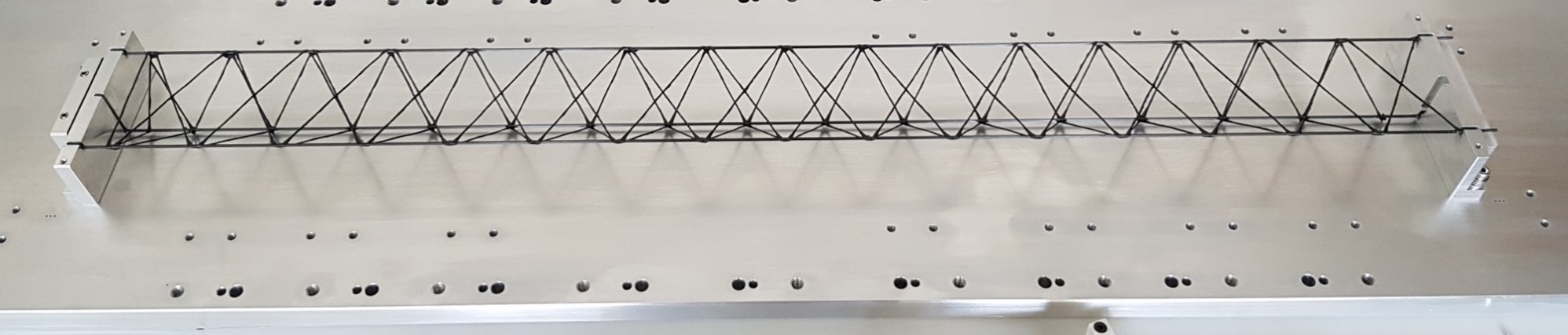 for BM@N: 292 modules / 34 ladders 
for CBM: 979 modules / 106 ladders
up to 10 modules per ladder
(3) ladder assembly
(photomontage from two prototype CBM half-ladders)
CREMLINplus WP2 kick-off meeting, 1 July 2020
Johann M. Heuser - WP2 - Task 2.1 Overview
5
Teams in WP2.1:
members in both* the CBM and BM@N Collaborations 
* FAIR / GSI membership in BM@N to be confirmed    participation through German-Russian Roadmap  “Scientific and Technological     Cooperation for the Next decade”
FAIR / GSI
Univ. Tübingen (EKUT)
JINR
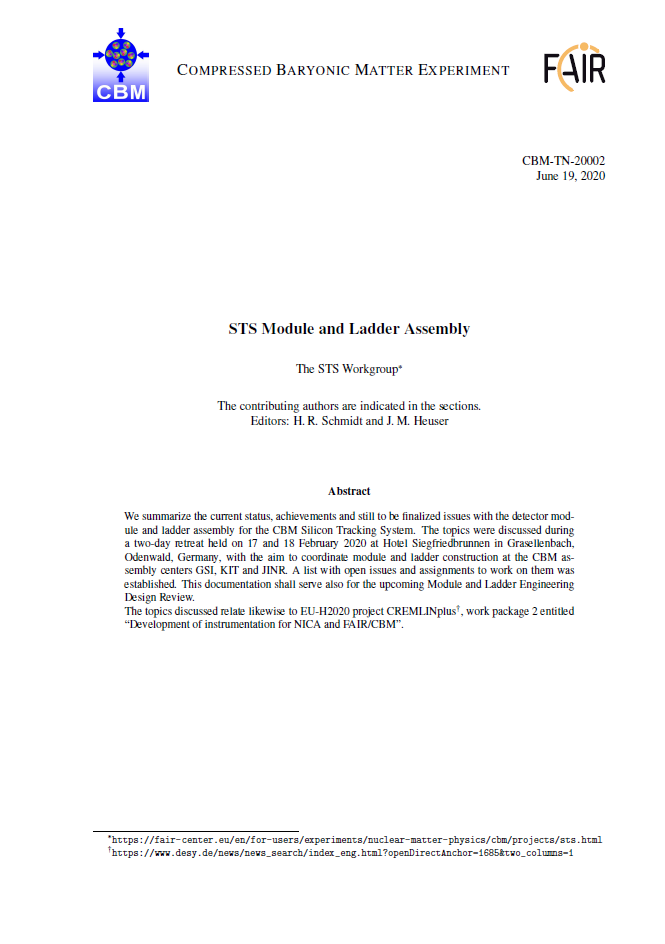 CBM Workshop, 17 and 18 February 2020
Teams are part of long-established CBM-STS work group
“STS Module and Ladder Assembly”
addressing exactly the tasks of WP2.1
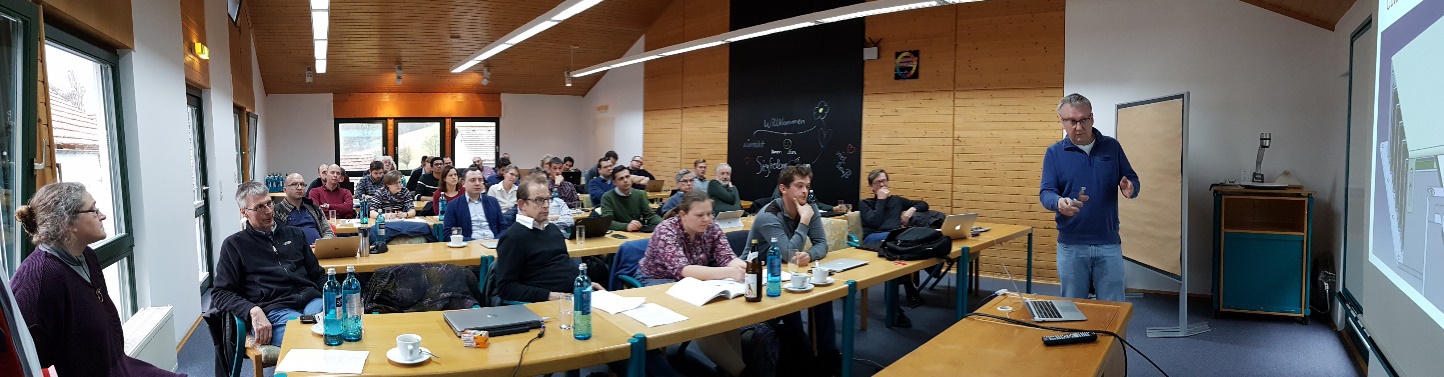 Outcome: Technical Note CBM-TN-20002, 
100 pages on status, R&D issues,  logistics: input to upcoming Engineering Design Review
CREMLINplus WP2 kick-off meeting, 1 July 2020
Johann M. Heuser - WP2 - Task 2.1 Overview
6
Hiring in WP2.1:
CREMLINplus WP2 kick-off meeting, 1 July 2020
Johann M. Heuser - WP2 - Task 2.1 Overview
7
Milestones and deliverables
Task 2.1: 	Integration, installation, and test of Silicon trackers for NICA and CBM 
Duration: 	Month 1 – Month 48  (4 years)
Milestones
MS6 (Month 12)
MS7 (Month 24)
CREMLINplus WP2 kick-off meeting, 1 July 2020
Johann M. Heuser - WP2 - Task 2.1 Overview
8
Milestones and deliverables
Task 2.1: 	Integration, installation, and test of Silicon trackers for NICA and CBM 
Duration: 	Month 1 – Month 48  (4 years)
Deliverables
D2.1 (Month 24)
D2.2 (Month 48)
CREMLINplus WP2 kick-off meeting, 1 July 2020
Johann M. Heuser - WP2 - Task 2.1 Overview
9
STS session agenda:
Towards Milestone 6 (Month 12): First detector ladder for BM@N-STS [assembled and tested] (Dmitrii Dementiev, JINR-VBLHEP) 
Towards Milestone 7 (Month 24): Series production of detector ladders for CBM-STS started(Andrea Wilms, GSI)
CREMLINplus WP2 kick-off meeting, 1 July 2020
Johann M. Heuser - WP2 - Task 2.1 Overview
10